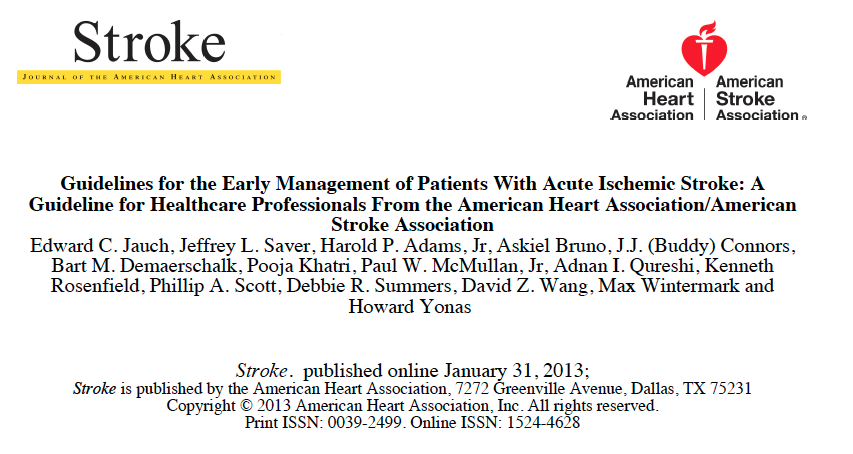 RICARDO GREGOLIN NETO – R2 NEUROLOGIA
CUIDADOS GERAIS E TRATAMENTO DAS COMPLICAÇÕES AGUDAS
Via aérea 

Suporte ventilatório

Oxigenioterapia suplementar
HIPÓXIA
Definida pelo STROKE como saturação O2 < 96% por um período maior que 5 minutos

Aparece frequentemente em pacientes com AVC

Pequeno estudo com pacientes hemiparéticos, 63% apresentou hipóxia nas primeiras 48 horas do início dos sintomas do AVC

Doença cardíaca ou pulmonar
HIPÓXIA
Principais causas de hipóxia no paciente com AVC:
Obstrução parcial da via aérea
Hipoventilação
Broncoaspiração
Atelectasia
Pneumonia

Pacientes com rebaixamento do nível de consciência ou disfunção de tronco encefálico apresentam risco aumentado de comprometimento das vias aéreas

Respiração de Cheynne-Stokes
MONITORAMENTO E POSICIONAMENTO DO PACIENTE
Posicionamento do paciente pode interferir:
Saturação de O2
Pressão de perfusão cerebral
Velocidade do fluxo médio da ACM
Pressão intracraniana

Posição ideal no leito dos pacientes com AVC ainda é desconhecida, sendo que cada caso de ser individualizado (riscos, tolerância, etc.)
MONITORAMENTO E POSICIONAMENTO DO PACIENTE
Em pacientes sem hipóxia ou comorbidades pulmonares/respiratórias, decúbito dorsal ou lateral promovem efeitos mínimos na saturação de O2

Os pacientes com hipóxia ou comorbidades pulmonares têm menor saturação de O2 em decúbito dorsal do que em posição ereta (sentada) no leito

Pacientes que conseguem manter saturação de O2 adequada em decúbito horizontal, o decúbito dorsal oferece mais vantagens em relação à perfusão cerebral

Os paciente com risco ou suspeita de obstrução de vias aéreas, broncoaspiração ou hipertensão intracraniana devem ser mantidos em decúbito dorsal com cabeceira elevada entre 15 e 30 graus
SUPLEMENTAÇÃO DE O2
Em pacientes com AVC leve a moderado, não se tem benefício de suplementação de O2 em pacientes sem hipóxia

Em paciente com AVC grave, pode-se ter algum benefício em ministrar O2 suplementar, porém os estudos são inconclusivos

Recomenda-se administrar O2 suplementar quando a saturação cair abaixo de 94%

Utilizar o método menos invasivo possível

Intubação para os paciente com HIC e/ou edema cerebral maligno decorrente do AVC
TEMPERATURA
1/3 dos paciente com AVC terão temperatura maior 37,6º. C nas primeiras horas após o evento inicial

Hipertermia está associada com pior desfecho neurológico:
Aumento da demanda metabólica
Aumento da liberação de neurotransmissores
Aumento da produção de radicais livres

Sempre determinar a origem (febre primária do AVC ou secundária infecção)

Combater com medidas farmacológicas e físicas

Hipotermia indicada para paciente no pós-parada, porém ainda não mostrou-se benéfica para paciente com AVC
MONITORIZAÇÃO CARDÍACA
A monitorização deve se iniciar no pré-hospitalar e continuar por no mínimo 24 horas após início do AVC

Holter indicado para paciente com suspeita de arritmias paroxísticas ou AVC criptogênico, bem como pacientes com curta estadia na internação
PRESSÃO ARTERIAL
Apresenta elevada flutuação no decorrer da história natural da doença no AVC

Elevados níveis de PA são comumente observados no início dos sintomas (dados americanos)
PAS > 139 mmHg em 77% 
PAS > 184 mmHg em 15%

A PA é comumente mais elevada entre os paciente que já são hipertensos

A PA começa a cair espontaneamente durante a fase aguda do AVC, começando entre os 90 minutos após início dos sintomas
PRESSÃO ARTERIAL
Extremos de PA elevadas são deletérios por causaram encefalopatia, complicações cardíacas e insuficiência renal

Teoricamente PA moderada melhora a perfusão cerebral ou talvez posso piorar o edema cerebral ou favorecer transformação hemorrágica

Hipotensão é claramente deletéria por causar hipoperfusão cerebral e sistêmica
PRESSÃO ARTERIAL
Recomenda-se tratar a PA no AVCi se elevação > 220/120 mmHg se não elegível para trombólise

Tratar valores melhores se IAM, dissecção aórtica ou ICC descompensada: não existe valor ideal – individualizar. Razoável redução 15% PAS
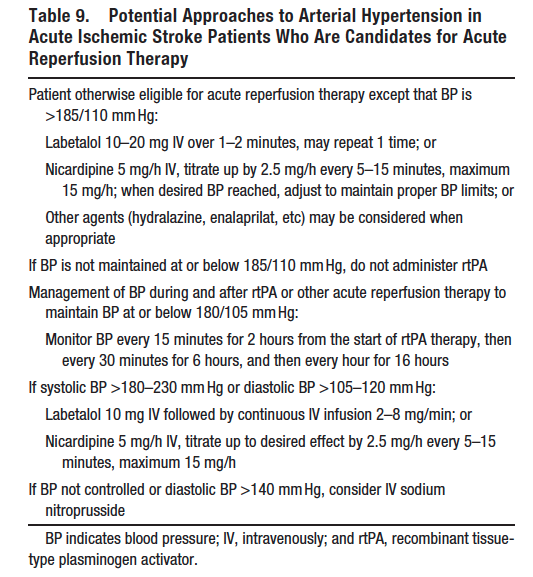 PRESSÃO ARTERIALTROMBOLÍTICO
HIPOTENSÃO
Hipotensão é relativamente rara no AVC

Quando presenta, normalmente secundária à arritmia cardíaca, IAM, dissecção aórtica o choque

Não existe uma definição exata para hipotensão, devendo ser individualizada
ADMINISTRAÇÃO DE FLUIDOS
A maioria dos paciente com AVCi são euvolêmicos ou hipervolêmicos

Hipovolemia é extremamente deletéria por piorar a lesão cerebral, causar disfunção renal e predispor à quadros trombóticos

Hipervolemia pode piorar o edema cerebral da área isquêmica e aumentar o estresse sobre o miocárcio
ADMINISTRAÇÃO DE FLUIDOS
Nos paciente euvolêmicos, deve-se iniciar manutenção com 30 mL/kg/dia. 

Paciente com hipovolemia, dever ser submetidos à ressuscitação volêmica e consequente manutenção

Deve-se evitar soluções hipotônicas (SG 5% ou SF 0,45%) por piora do edema intracelular neuronal
CONTROLE GLICÊMICO
Hipoglicemia per se no AVCi é rara e, quando presente, é comumente decorrente de efeitos de antidiabéticos

Hipoglicemia pode simular quadro de AVC ou induzir crises convulsivas

Tratar se glicemia < 60 mg/dL com 25 mL SG 50% lentamente
CONTROLE GLICÊMICO
Hiperglicemia é relativamente comum nos paciente com AVCi (> 40%), especialmente nos diabéticos

Hiperglicemia é extremamente danosa, sendo assocada à pior desfecho neurológico

Glicemia alvo é entre 140 e 180 mg/dL

Valores maiores devem ser combatidos na fase aguda com insulina regular
FIBRINÓLISE - rtPA
Aprovado pelo FDA para uso no AVCi desde 1996

rtPA 0,9 mg/kg até 90 mg  X placebo
Incapacidade global (40% X 28%)
Desfecho global (43% X 32%)
Atividades de vida diária (53% X 38%)
Défcits neurológicos (34% X 20%)

Principal complicação – AVCH (6.4% X 0.6% placebo)

Outras complicações incluem: hemorragia sistêmica, ruptura cardíaca se for ministrada poucos dias após IAM, anafilaxia ou angioedema
FIBRINÓLISE - rtPA
Reações de agioedema orolinguais em geral são leves e transitórias

Angioedema ocorre de 1,3% a 5,1% dos paciente que recebem rtPA para tratamento AVC
Associado ao uso de IECA
Associado também a infartos envolvendo a insula e córtex frontal
Trata-se com ranitidina, difenidramina e metilprednisolona
FIBRINÓLISE - rtPA
Desfecho favorável é ligado a 2 principais aspectos:
Gravidade leve a moderada do AVCi (NIHSS<20)
Idade < 75 anos

Janela de trombólise até 3 hs após início dos sintomas. Alguns grupos selecionados podem ter benefício de 3 a 4,5 após início dos sintomas
PACIENTE COM ALTERAÇÕES NEUROLÓGICAS LEVES, ISOLADAS OU RÁPIDA REVERSÃO DO DÉFCIT
Em geral, pacientes com NIHSS ≥ 4 apresentam maiores incapacidades

Paciente com distúrbios da marcha, afasia isolada ou hemianopsia isolada – NHISS = 2  futuros candidatos?
CRITÉRIOS PARA TROMBÓLISE
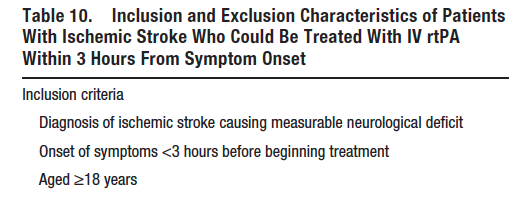 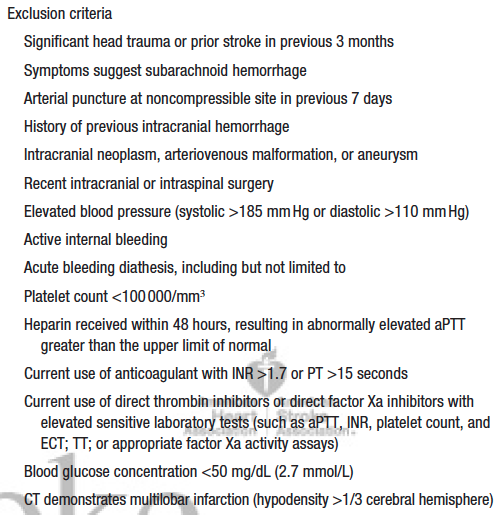 CRITÉRIO PARA TROMBÓLISE
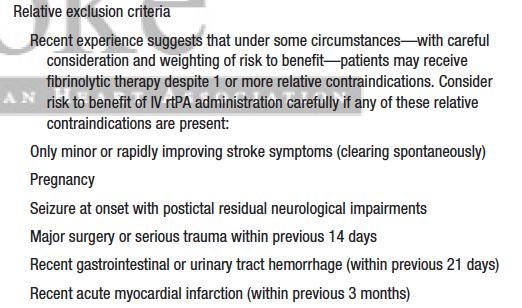 CRITÉRIO PARA TROMBÓLISE
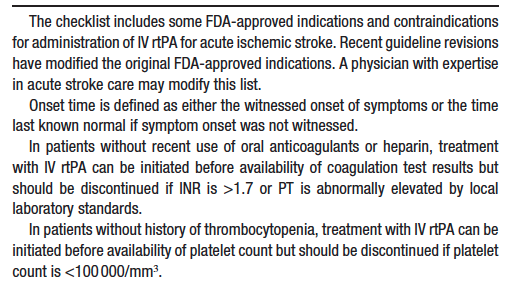 CRITÉRIO PARA TROMBÓLISE
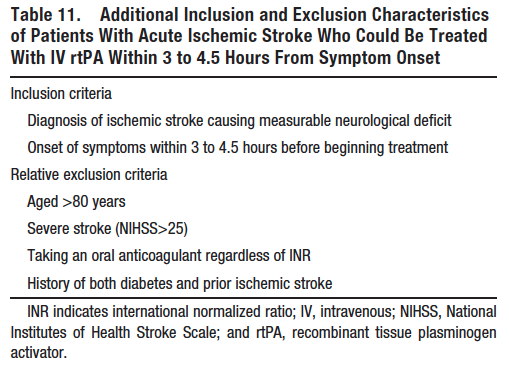 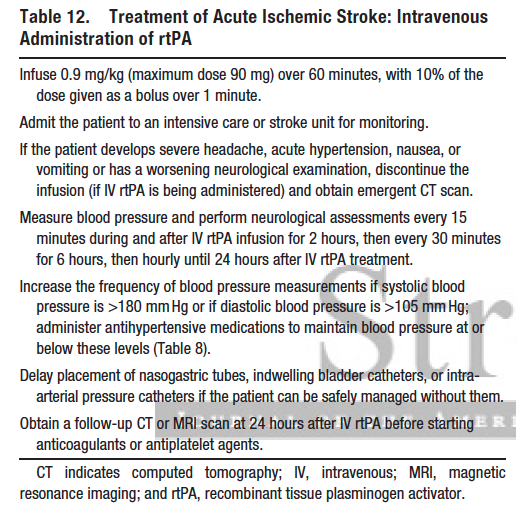 TROMBÓLISE
RECOMENDAÇÕES GERAIS
Nos paciente elegíveis, iniciar o quanto antes possível a fibrinólise, idealmente não ultrapassar o tempo máximo de porta-agulha 60 minutos

Os paciente elegíveis para fibrinólise de 3 a 4,5 horas do início dos sintomas possuem os mesmos critérios dos anteriores, acrescidos os seguintes critérios de exclusão:
Idade > 80 anos
Aqueles que tomas anticoagulantes orais, independentemente do INR
NIHSS>25
Alterações radiológicas evidenciando lesão isquêmica envolvendo mais que 1/3 do território da ACM
História de DM e AVC
RECOMENDAÇÕES GERAIS
Recomenda-se abaixar e estabilizar a PA para menos de 185/110 mmHg antes de iniciar fibrinólise

Atentar para intervenção médica de emergência  para os potenciais efeitos colaterais, incluindo sangramentos e angioedema (causando obstrução parcial de vias aéreas)

É aceitável a administração de fibrinolítico em pacientes que abriram quadro de AVC com crise epiléptica, desde que se evidencie tratar-se de um AVC e não fenômeno pós ictal prolongado

A efetividade da sonotrombólise no AVC não se encontra bem estabelecida
RECOMENDAÇÕES GERAIS
O uso de fibrinolítico em pacientes com AVC com leve alteração neurológica,  melhora rápida dos sintomas, cirurgia nos últimos 3 meses e IAM recente deve-se pesar o risco-benefício

O único trombolítico autorizado para uso no AVC é a Alteplase                     (rt-PA)

O uso de rtPA em pacientes tomando inibidores da trombina ou inibidor direto do fator Xa pode ser danoso e não é recomendado, a menos que o TTPa, INR, contagem de plaquetas, tempo de coagulação da ecarina, tempo de trombina ou atividade direta do fator Xa estejam todos normais; ou o paciente não fez uso de nenhum medicamento dessas classes há mais de 2 dias (considerando FR e FH normais). O mesmo vale para trombólise interarterial .